Building Consistency
How to Create a Habit
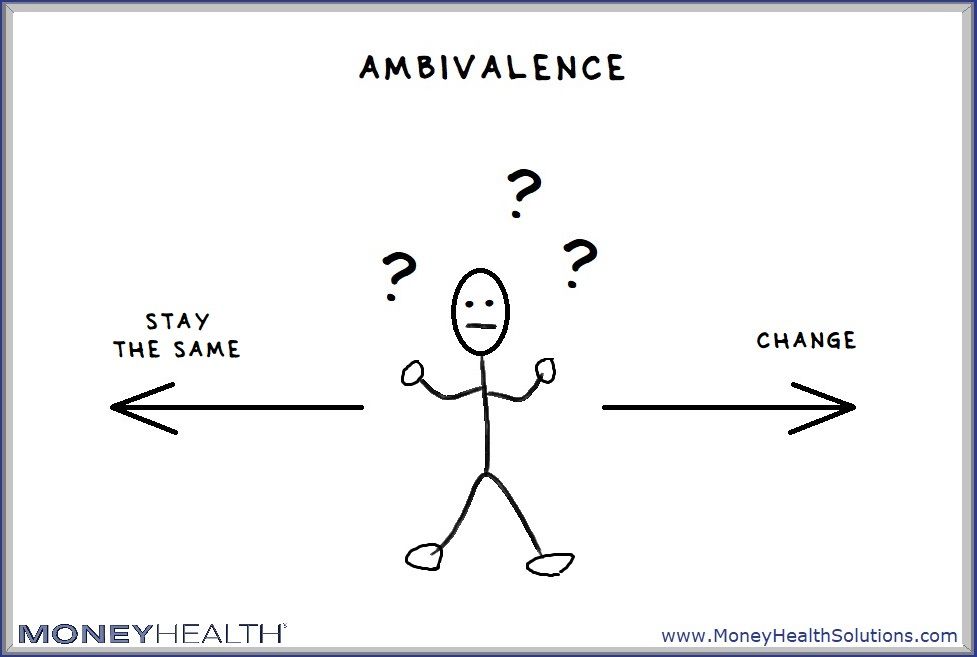 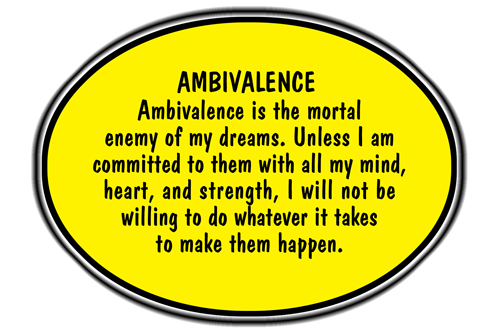 Stages of Change
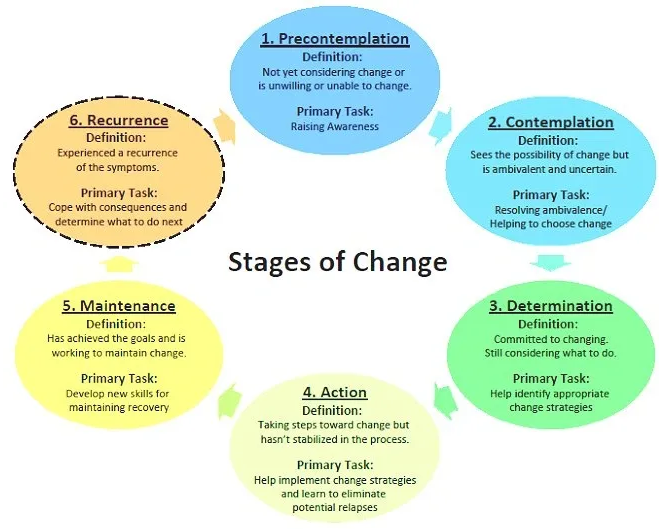 Pre-contemplation
 Contemplation
 Preparation
 Action
 Maintenance
 Relapse
Relevant
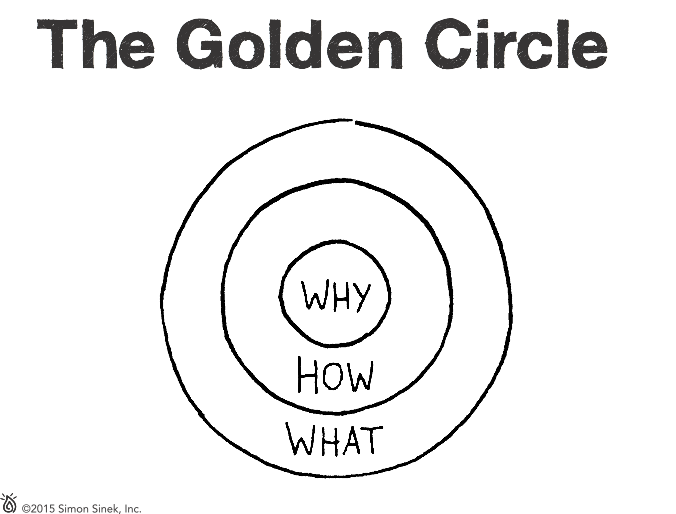 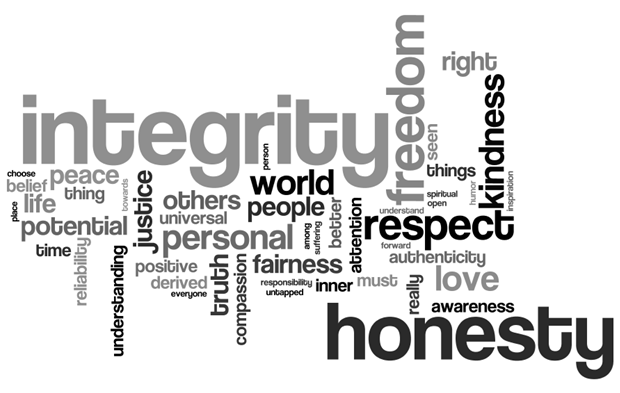 Preparation
You’ve decided to make a change, but you aren’t sure how to implement it.
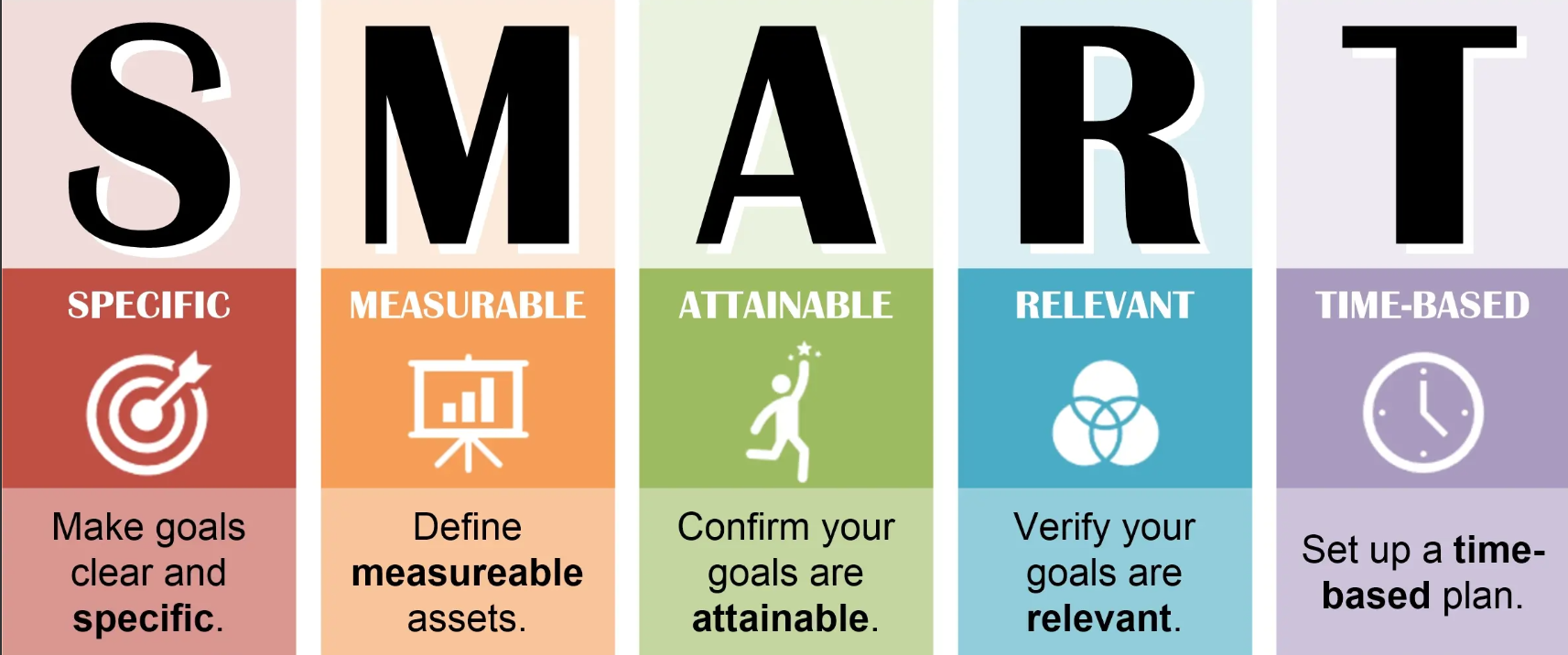 Key Points
Set a goal which aligns with your values
Intrinsically motivated
A goal which excites you

Motivation follows action
Establish a process which:
Is measurable, realistic and timely
Does not conflict with your core values
Consistency
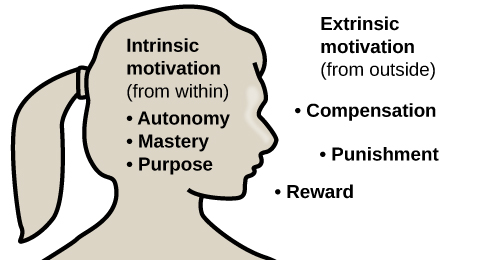 Tips and tricks
Let’s go streaking! 
Small, daily tasks

Record, track, visualize 
Tracking will also help you reflect on why you did/didn’t follow through

Find a friend
Accountability partner, class, training – any sort of scheduled appt with another person will work

Habit stacking
Pair your new, desired habit with an already established one.

Give yourself grace
Don’t worry if you miss a day, or don’t fully complete the task as described.

https://pmc.ncbi.nlm.nih.gov/articles/PMC3505409/
Excellent resource!
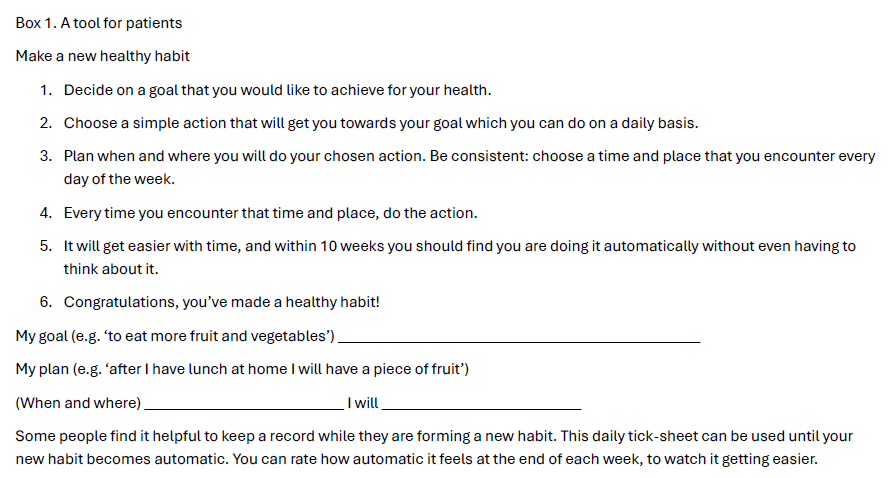 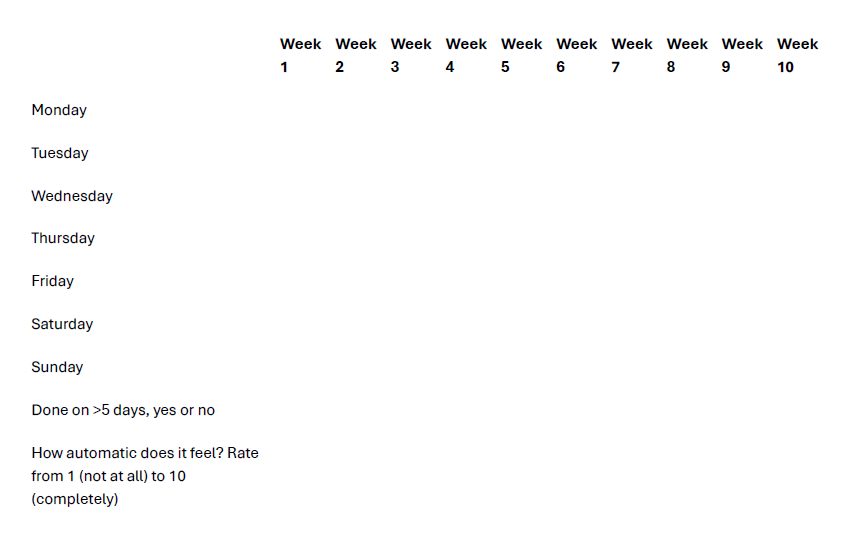 Questions or Comments?
Email me: joanna.ford@esso.ca

Looking for more targeted guidance?
Health Coaching (behaviour change)
Free consult. $250 -10 week package.
Personal Training
Free consult. Various packages.